Отчет о работе в летний период в младшей группе 2018г.
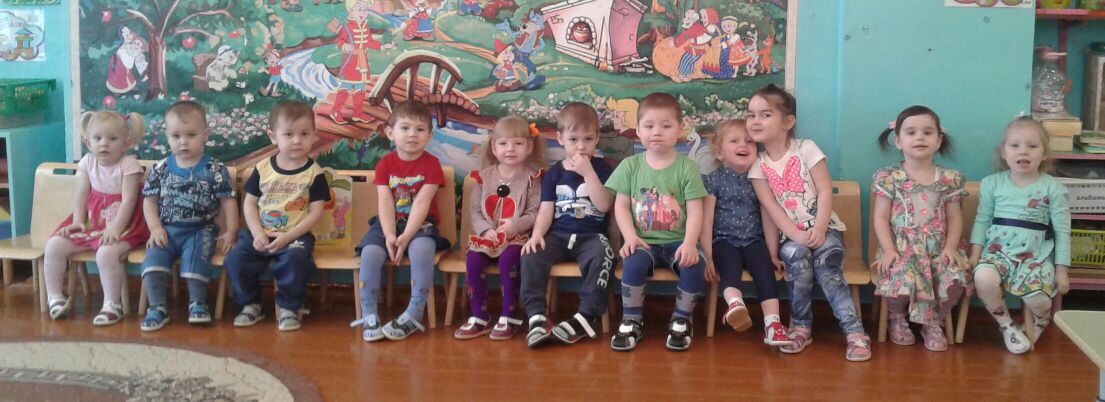 Воспитатель Семченко И.В.МБДОУ Чановский детский сад №5
Задачи летней оздоровительной работы: 
1. Создать условия, обеспечивающие охрану жизни и здоровья детей, предупреждение заболеваемости и травматизма. 
2. Реализовать систему мероприятий, направленных на оздоровление и физическое развитие детей, их нравственное воспитание, развитие любознательности и познавательной активности, формирование культурно – гигиенических и трудовых навыков. 
3. Осуществить педагогическое и санитарное просвещение родителей по вопросам воспитания и оздоровления детей в летний период.
Театрализованная деятельность. 
Игра-инсценировка «Волк и семеро козлят»
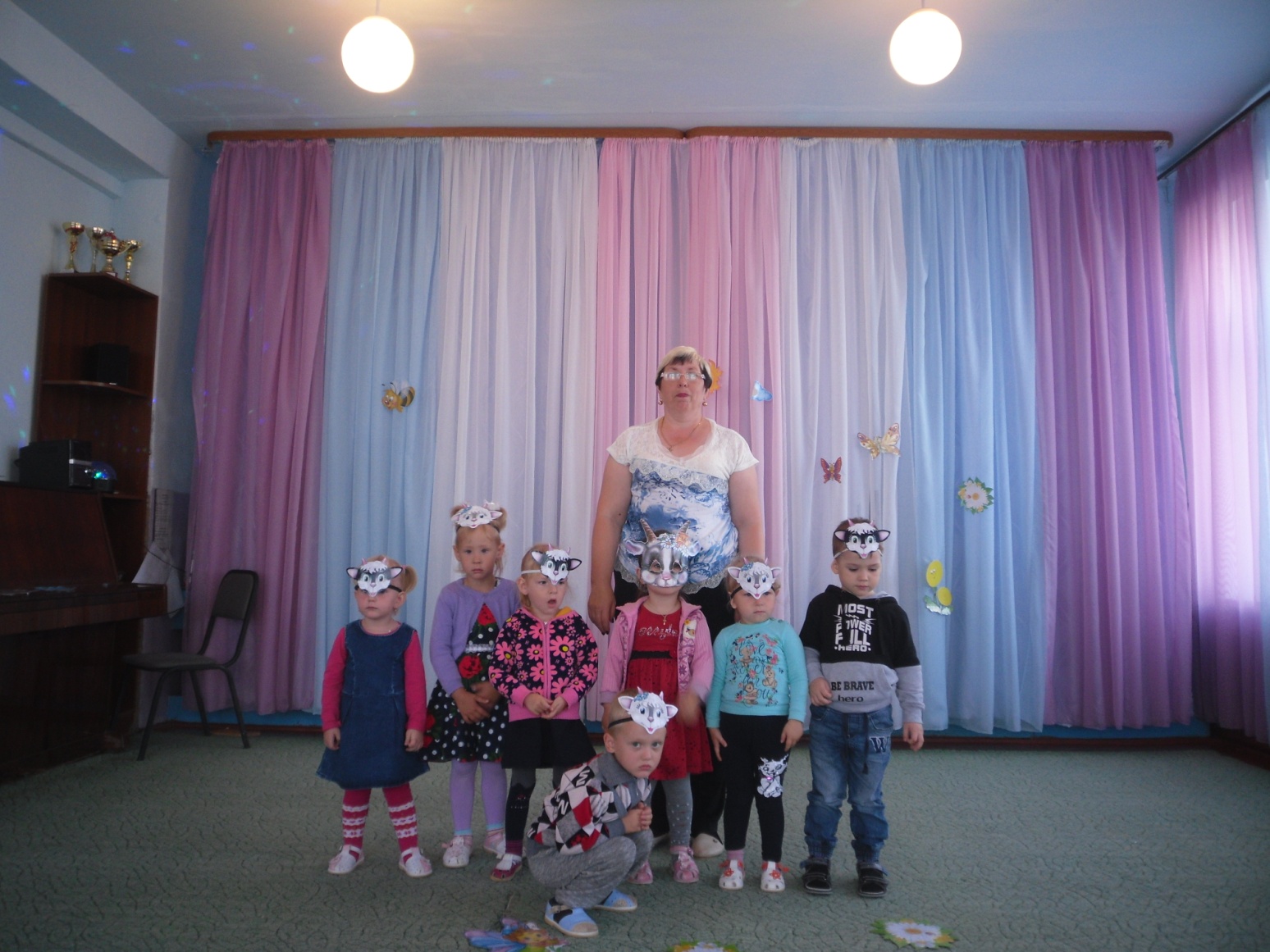 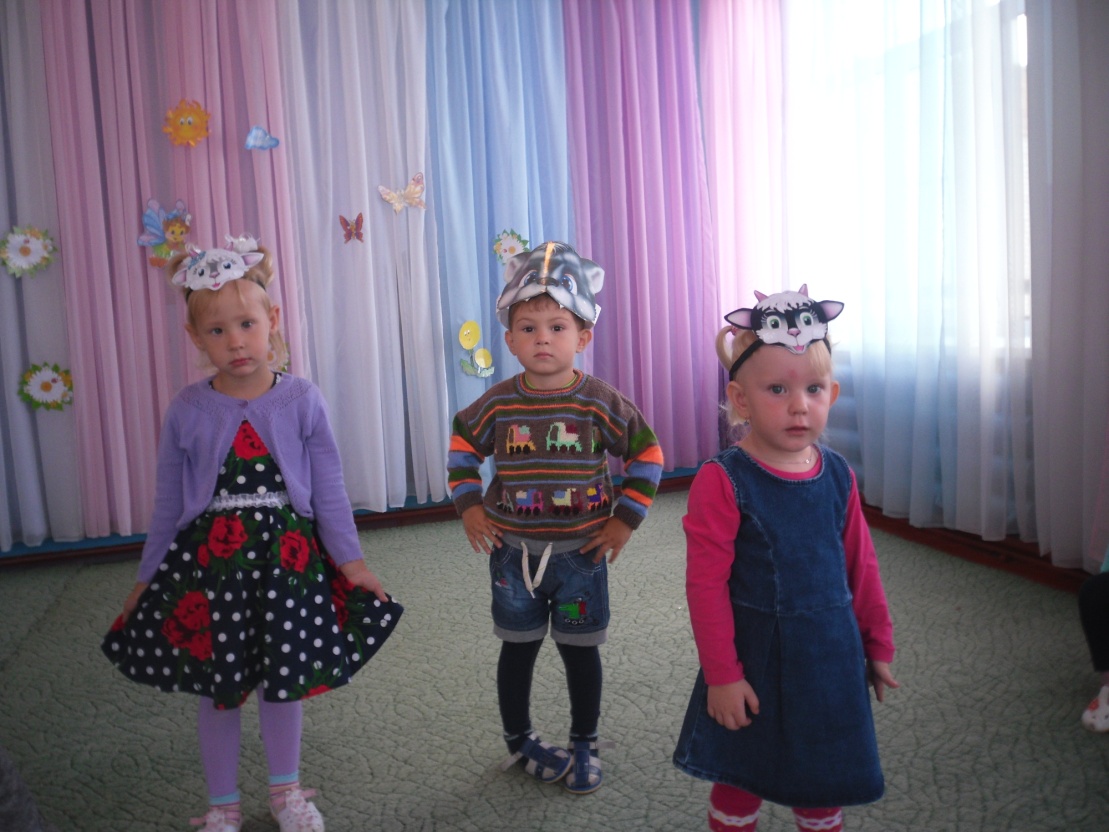 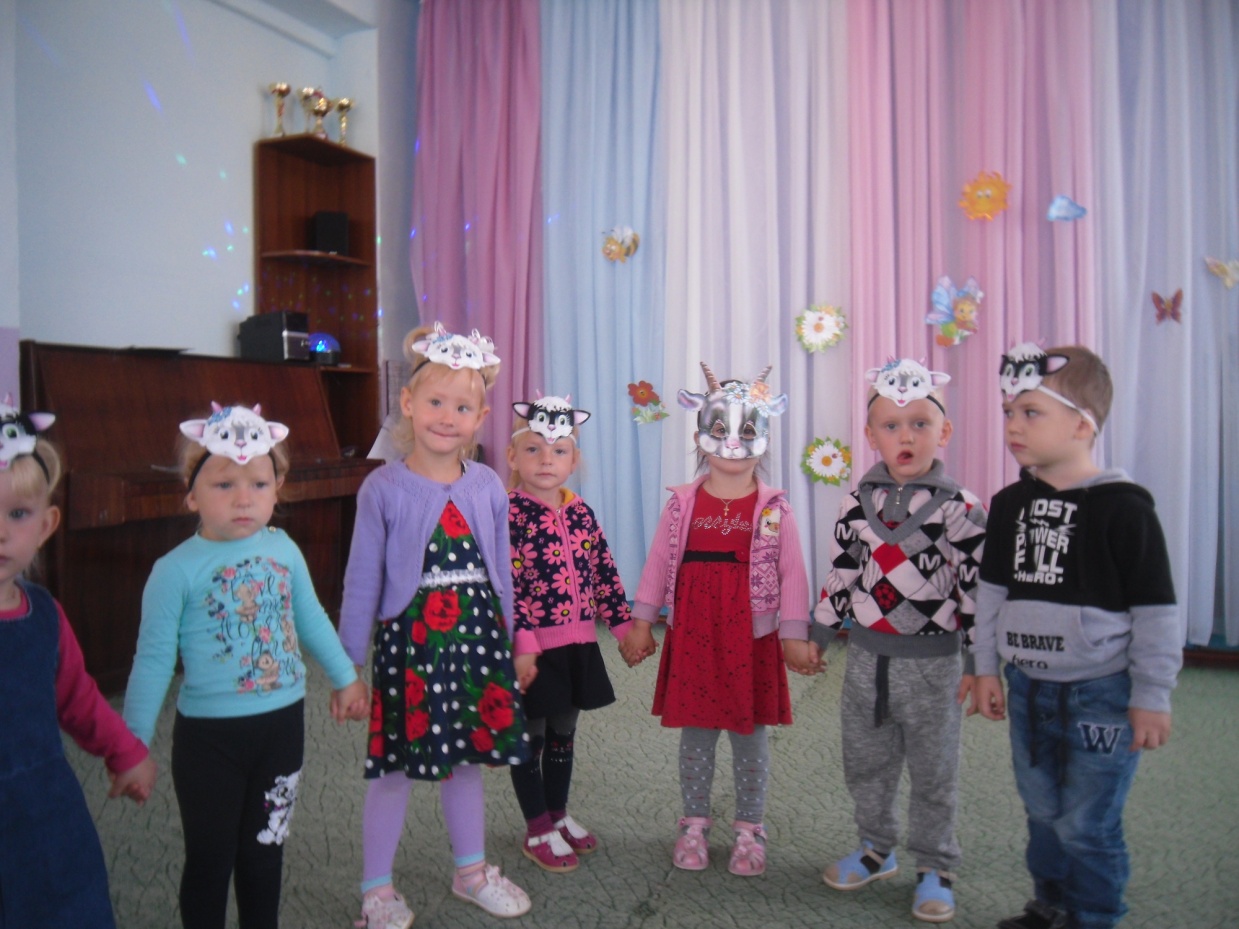 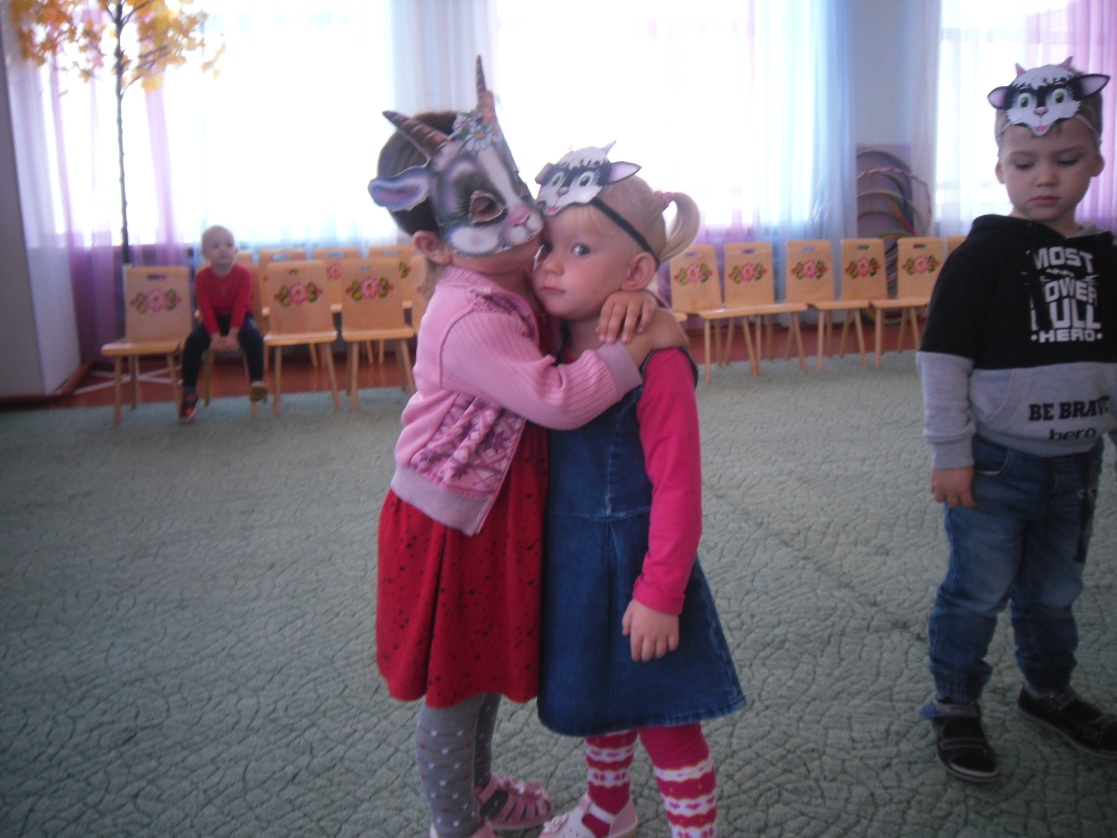 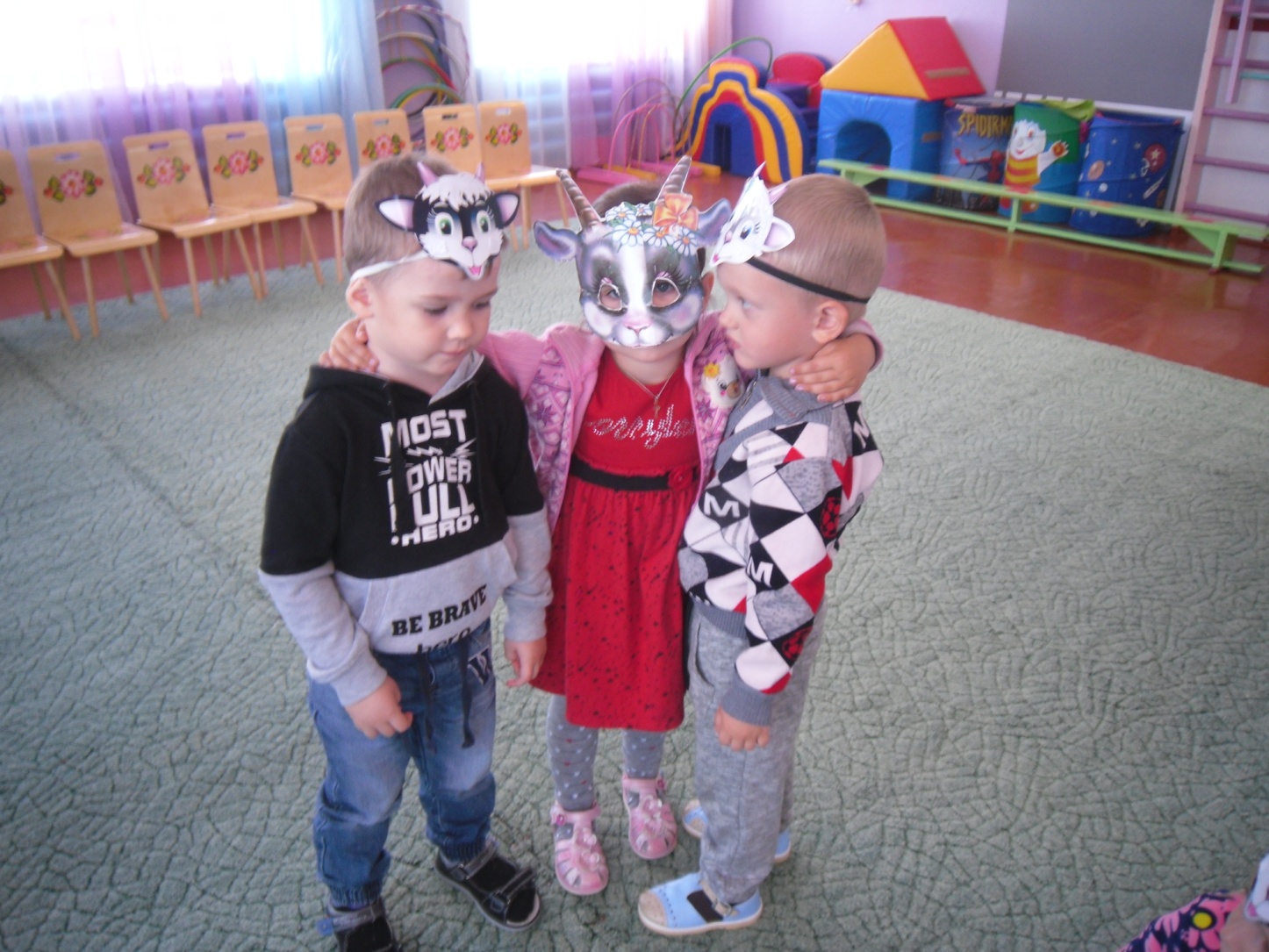 Развлечение «Волшебный зонтик лета»
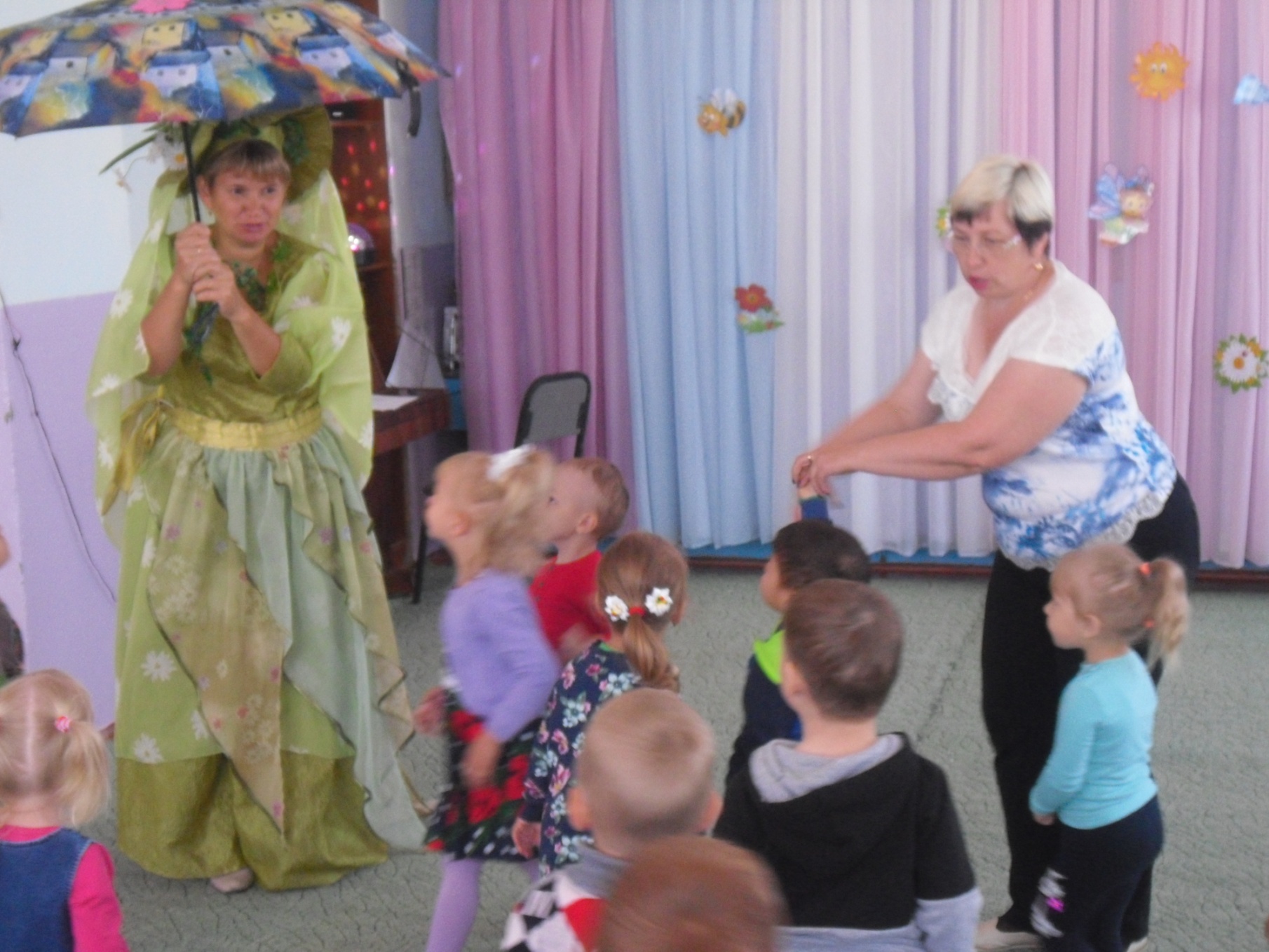 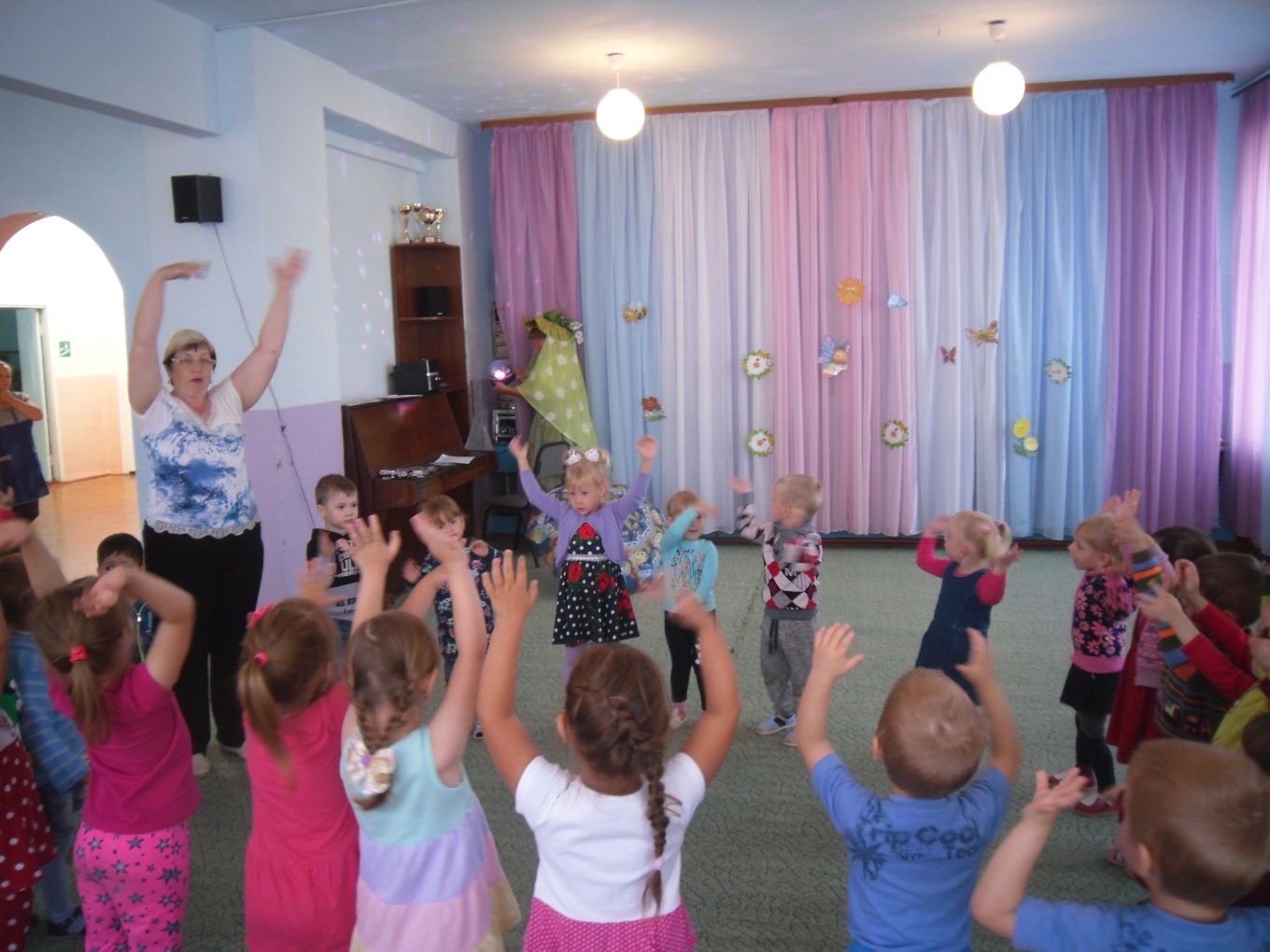 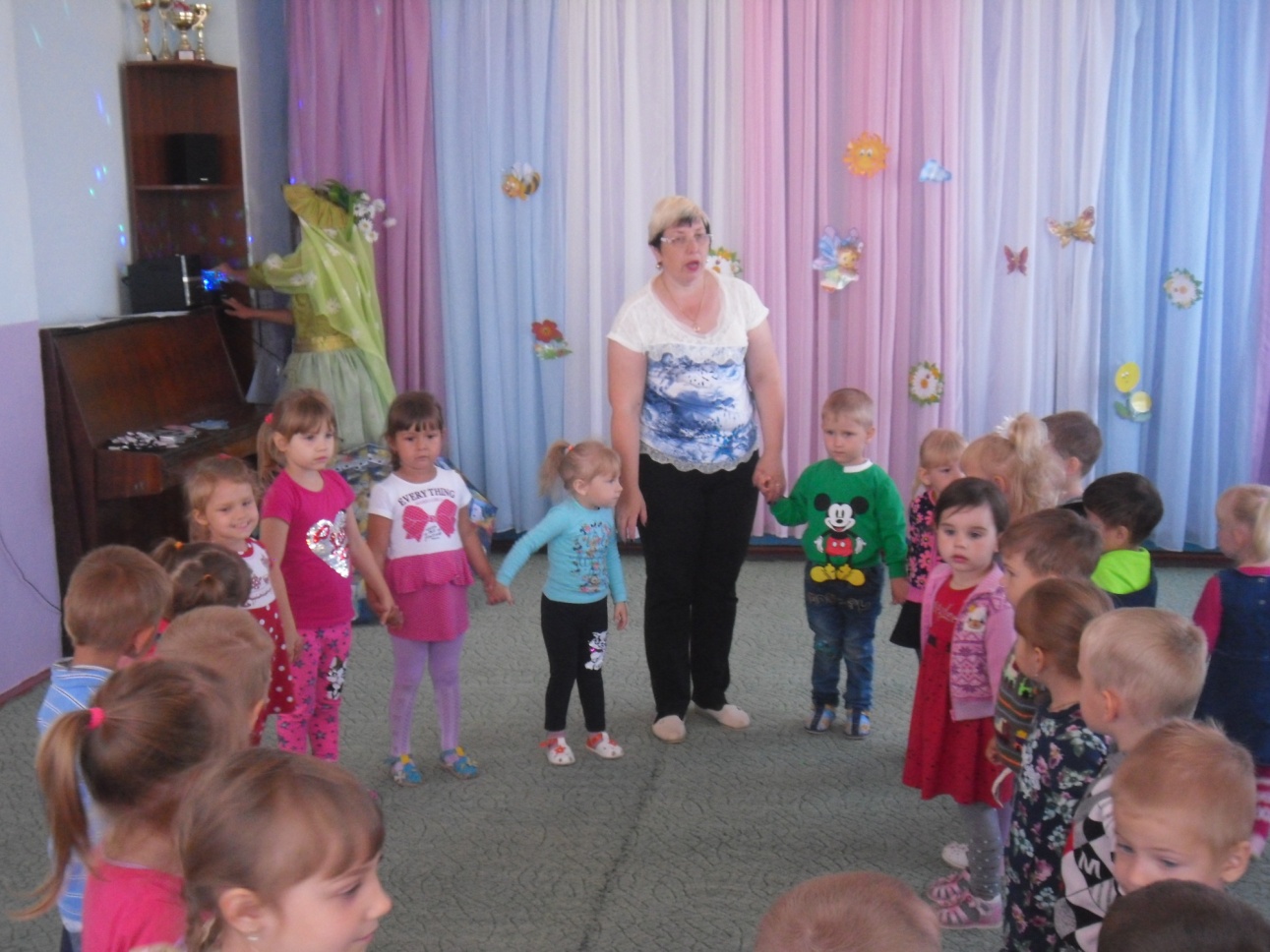 Экскурсия на огород
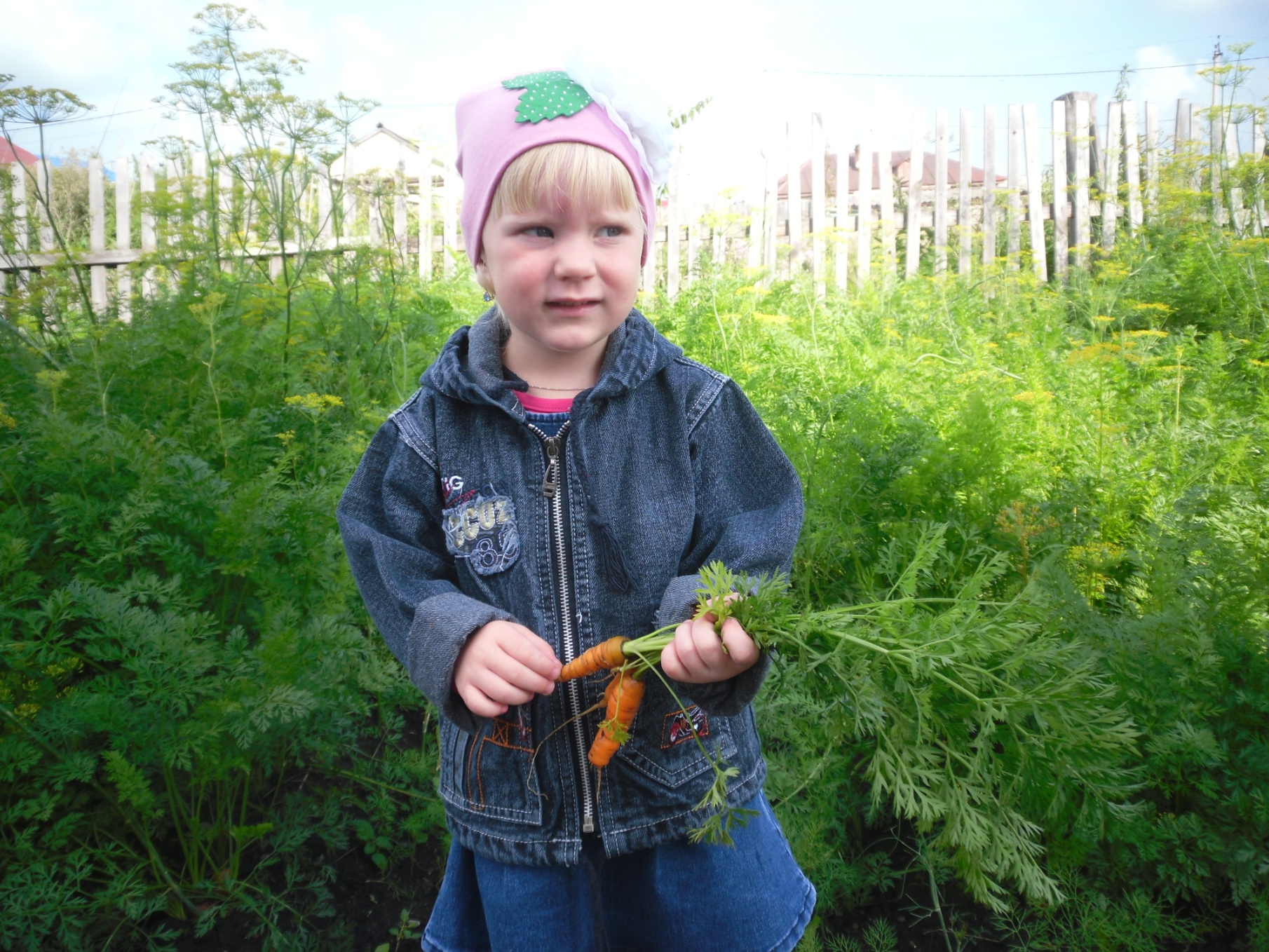 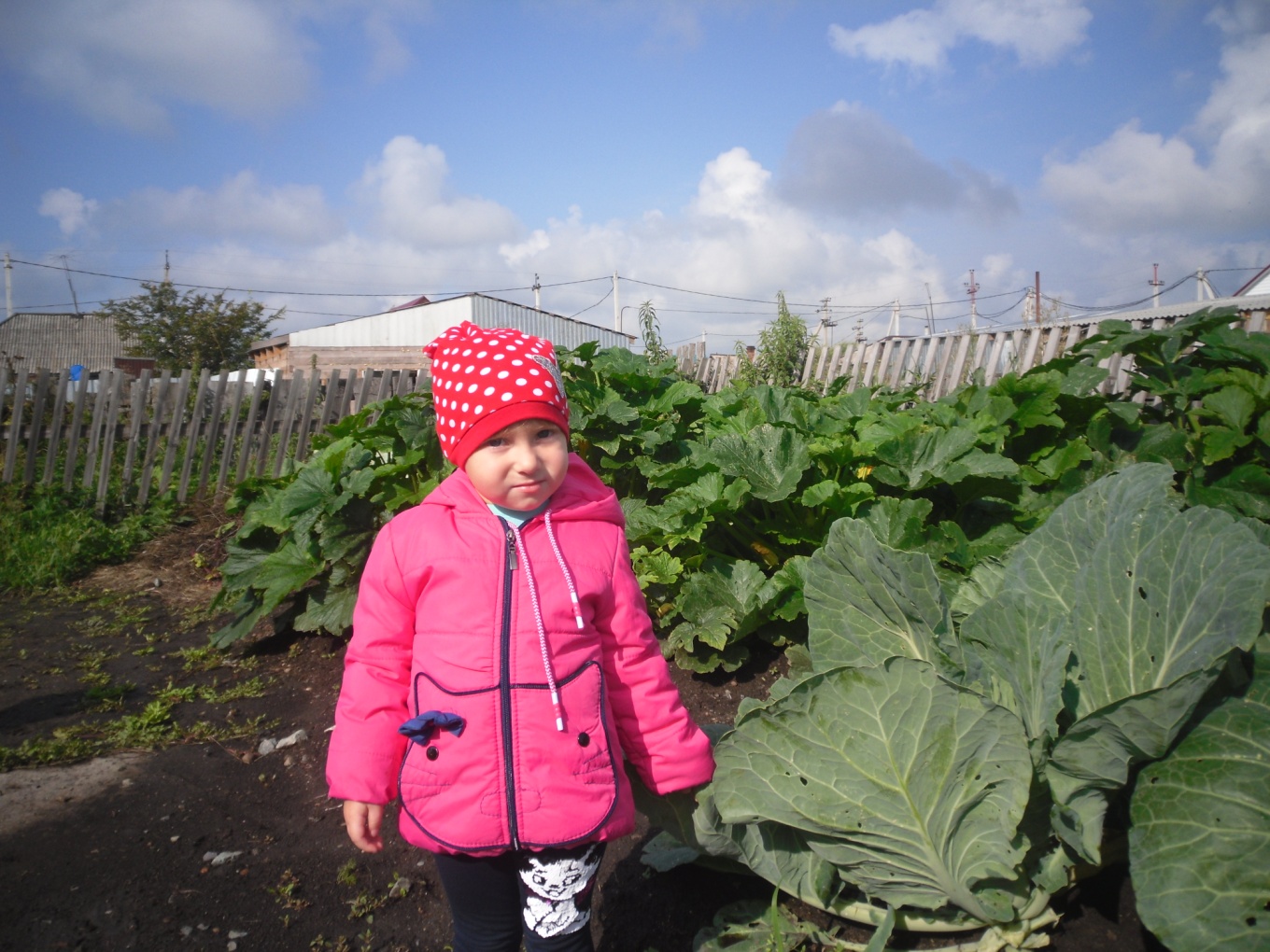 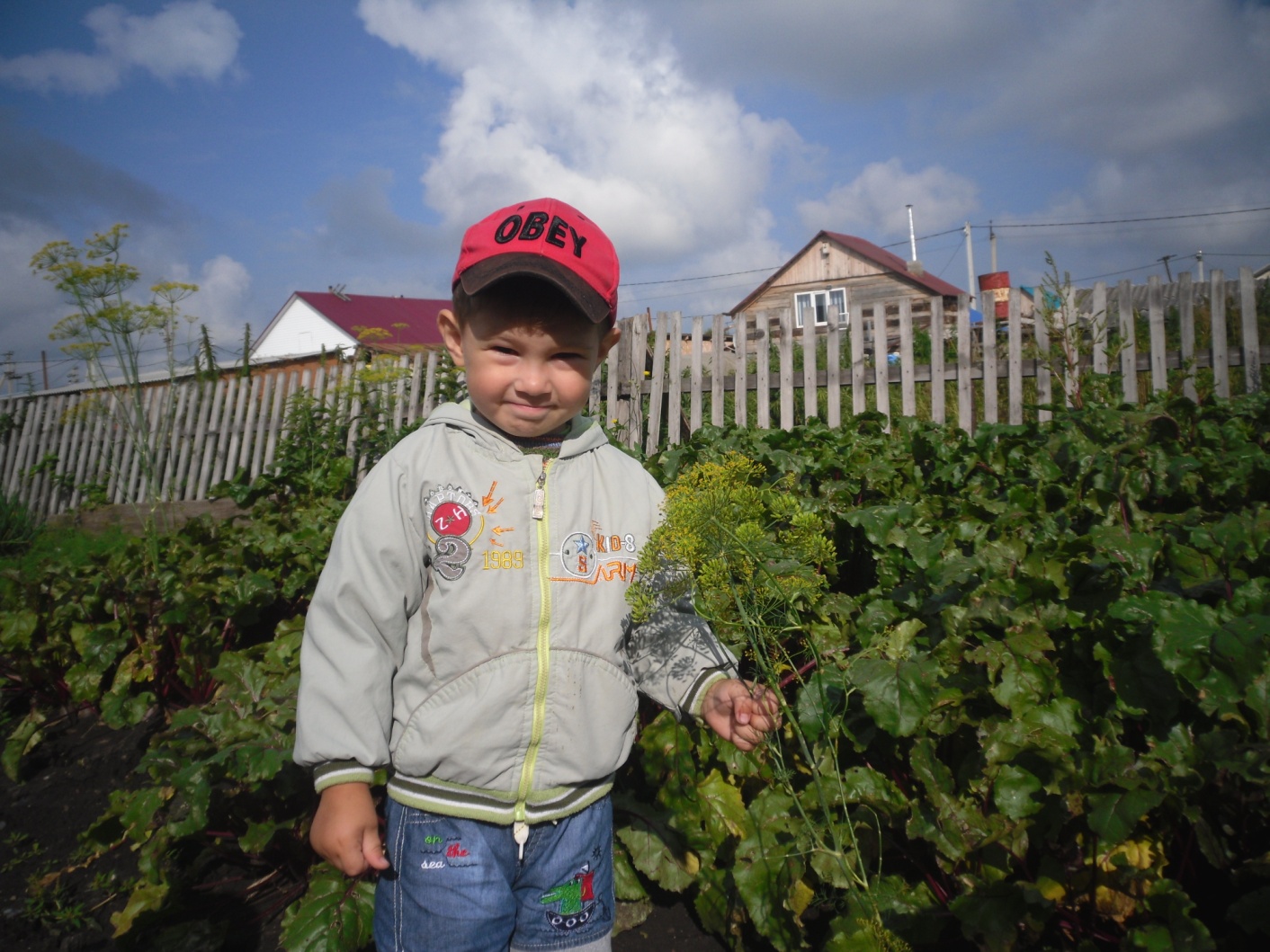 Летом – множество занятий:
 Плавай, бегай, загорай… 
И других мероприятий
 Много очень; лето – рай!
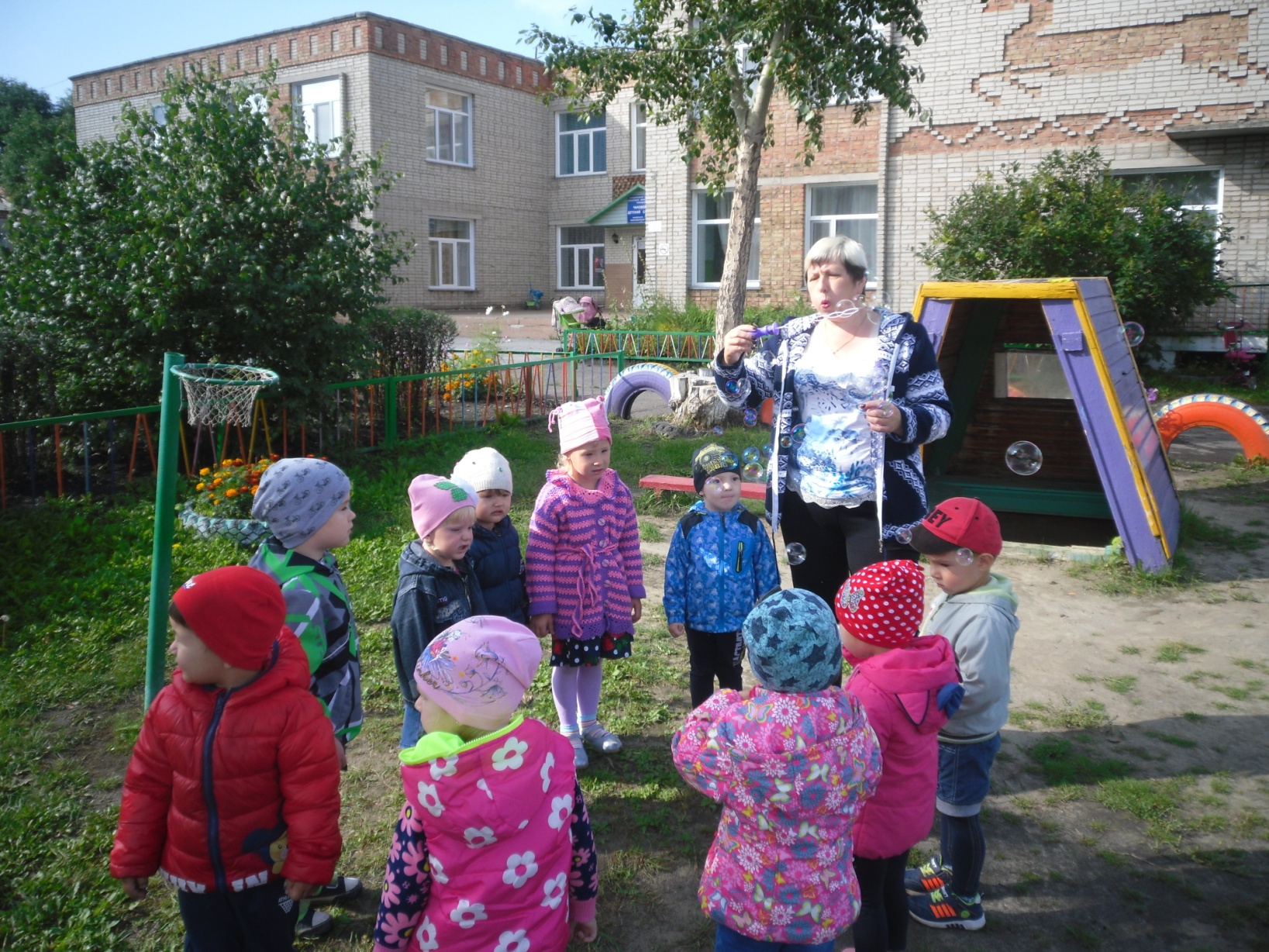